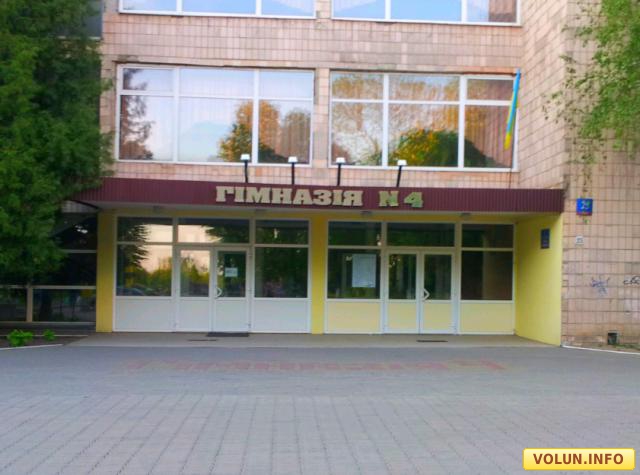 School of my dream
My name is Vlad. Im 14 years old. Im a pupil of a state secondary school. At the moment Im studying in the 5th form Gymnasiums 4 after Modest Levyzkyi.
I'd like to tell you some information about school of my dream. I love my school in general,but there are much,that I don*t like.
design
I*d demolish my school and build new, better, bigger,more beautiful and more modern school.
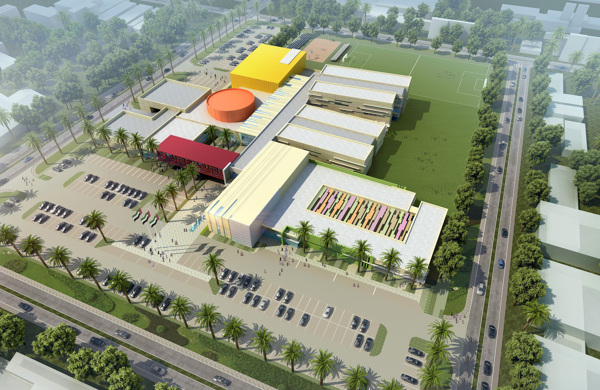 I*d made repair in every classrooms and buy new modern equipment.
I*d made:
Big football pitch
Deep swimming pool
And gym
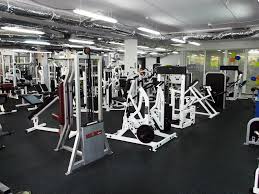 i*d made big light corridors with comfortable soft furniture.
i*d made big dinning room  with tasty food.
i*d cancel homework.
i*cancel school uniform.
Thank you for your attention!